Norme Télésanté
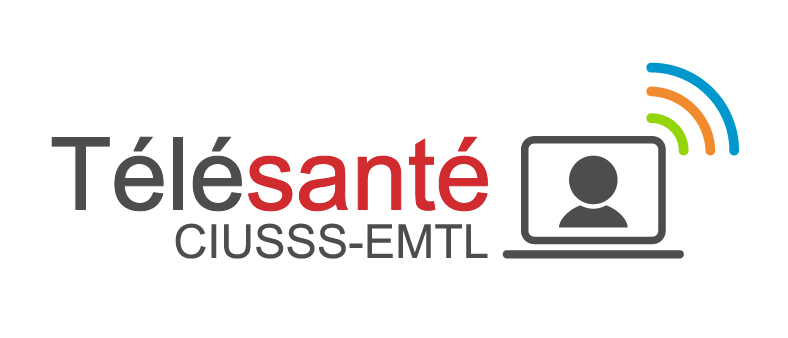 Direction des soins infirmiers et Direction des ressources technologiques
                                                 Juin 2024
Activités en télésanté
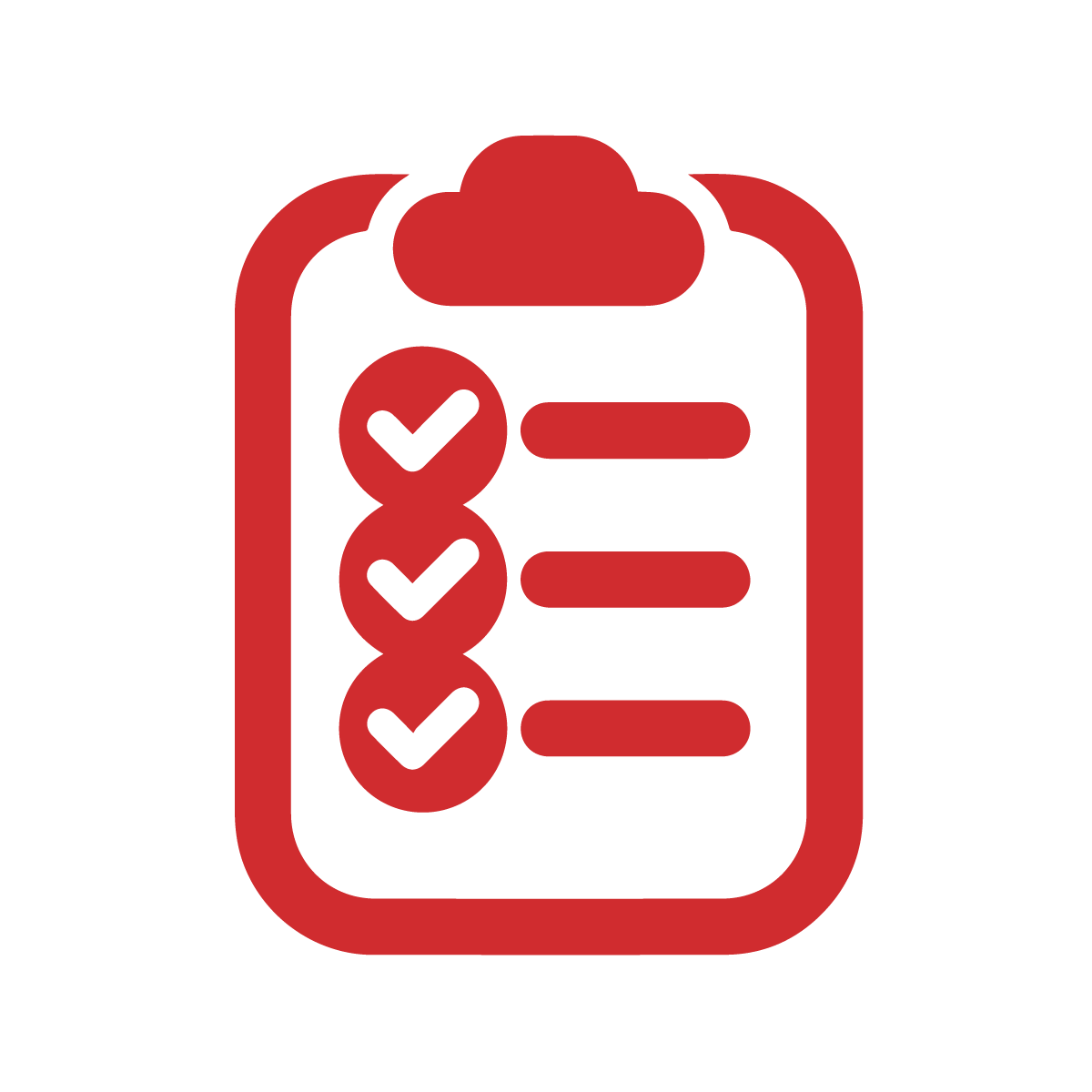 Téléconsultation
Téléavis
Téléassistance
Télésurveillance
Télééducation
Télécomparution
Favoriser la participation de votre patient partenaire
Les bonnes pratiques en téléconsultation
Liens utiles
Intranet : Soins et services / Soins Infirmiers / Télésanté
Politique Télésanté (POL-110) 
PRO-118 Implantation d’un service de télésanté
PRO-119 Téléconsultation
Amélioration continue de la qualité
Guide de transfert d’informations confidentielles
Manuel d’évaluation Agrément Canada, Chapitre 7 
Formulaire du Consentement de l’usager (à venir).
Questions, commentaires ?
?
[Speaker Notes: Je propose de répondre aux questions qui nous sont parvenues par  …]